Figure 5: Postoperative follow-up schedules for men (left) and women (right). CT: computed tomography.
Eur J Cardiothorac Surg, Volume 49, Issue 6, June 2016, Pages 1624–1631, https://doi.org/10.1093/ejcts/ezv462
The content of this slide may be subject to copyright: please see the slide notes for details.
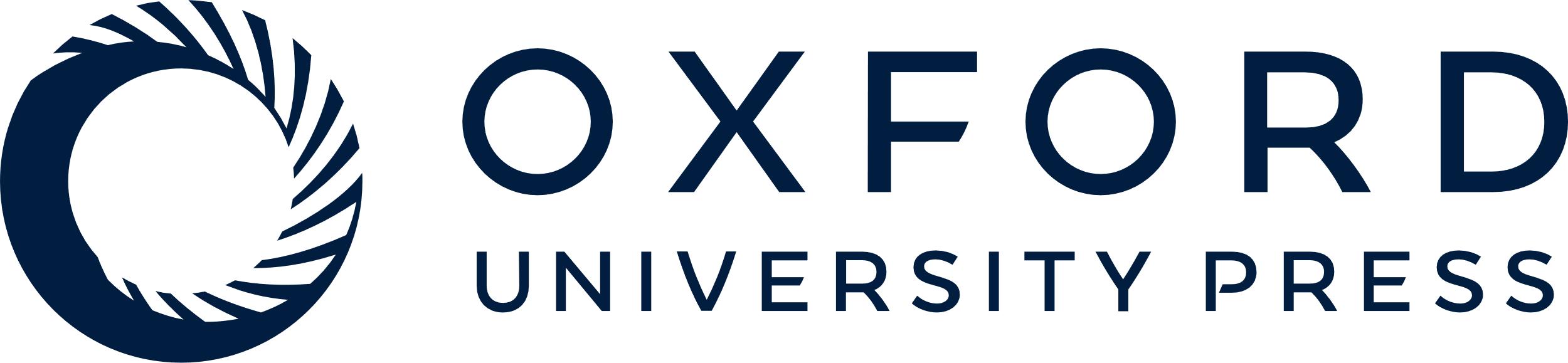 [Speaker Notes: Figure 5: Postoperative follow-up schedules for men (left) and women (right). CT: computed tomography.


Unless provided in the caption above, the following copyright applies to the content of this slide: © The Author 2016. Published by Oxford University Press on behalf of the European Association for Cardio-Thoracic Surgery. All rights reserved.]